HeatWatch:
Improving 3D NAND Flash Memory Device Reliability by Exploiting Self-Recovery and Temperature Awareness
Yixin Luo     Saugata Ghose     Yu Cai     Erich F. Haratsch     Onur Mutlu
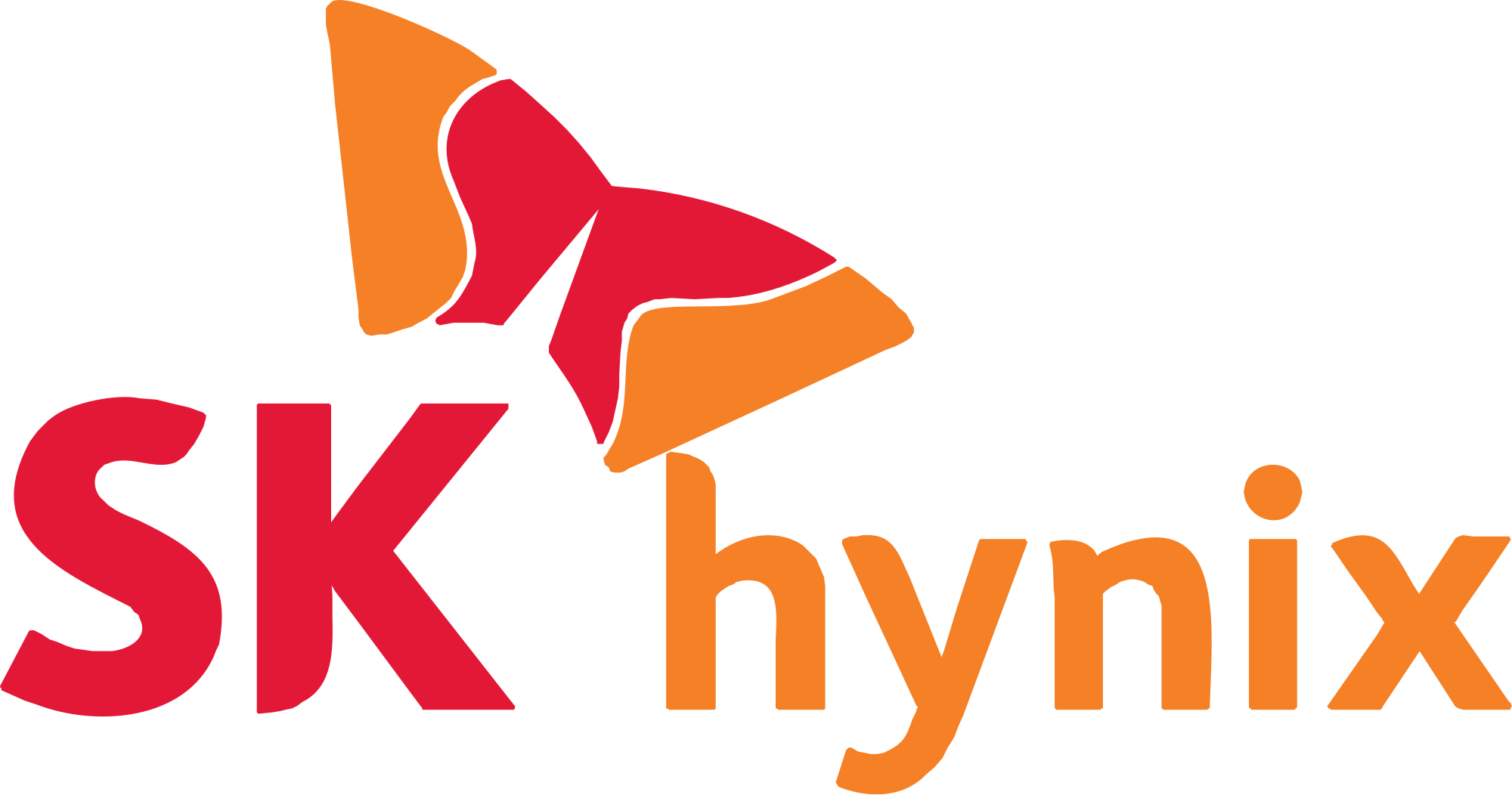 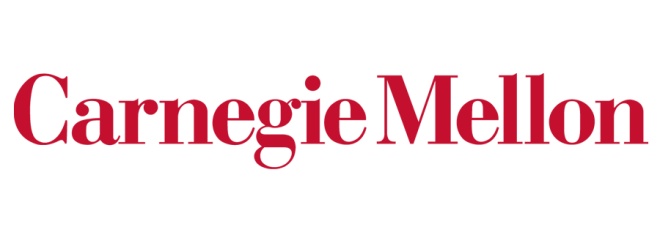 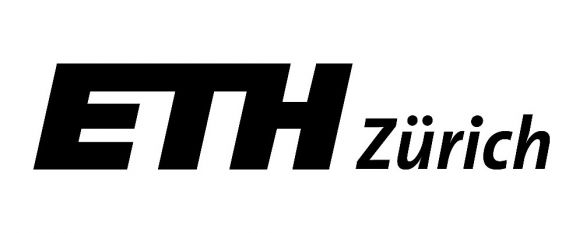 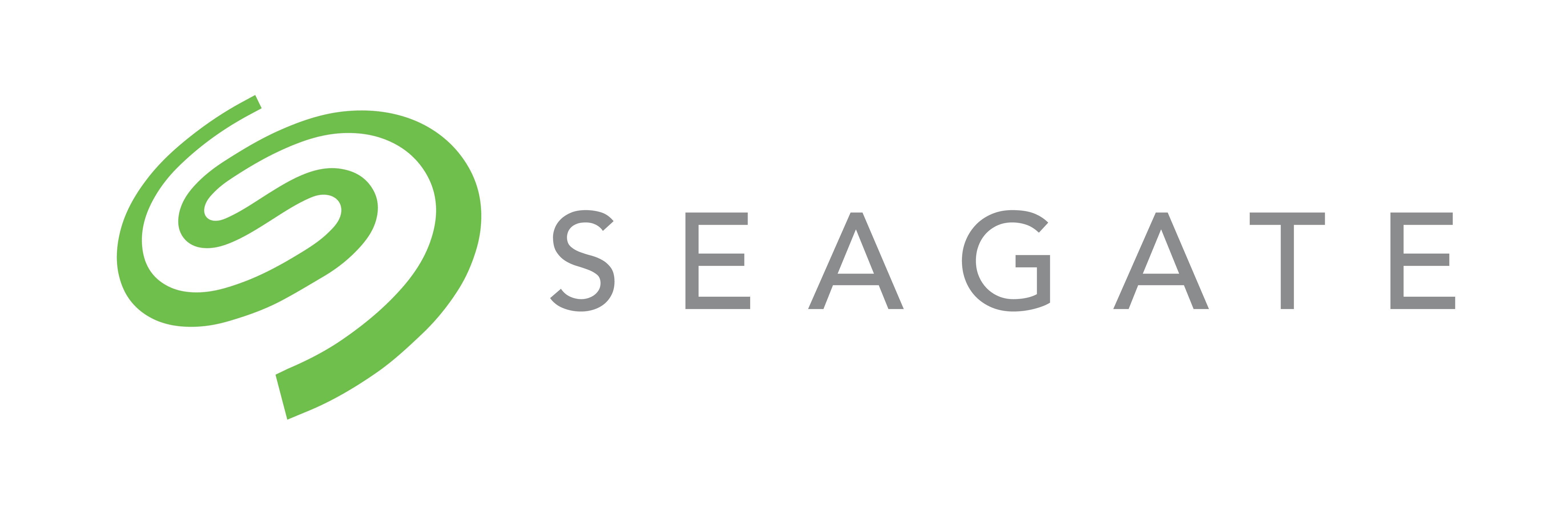 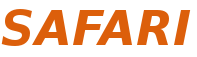 [Speaker Notes: Hi, this is Yixin Luo from Carnegie Mellon. This is the lightning talk for our HPCA 2018 paper about HeatWatch …]
NAND Flash Memory
Higher Voltage State
Data Value = 0
–
–
Flash Cell
–
Read Reference Voltage
Lower Voltage State
Data Value = 1
[Speaker Notes: NAND flash memory consists of flash cells. And we can control the amount of charge stored in each flash cell, which determines the cell’s threshold voltage. In this example, a high cell voltage state represents data value 0. A low cell voltage state represents data value 1.
This data can be read by applying a read reference voltage to determine if the cell is in a high voltage or a low voltage state.
The cell threshold voltage changes over time, which affects …]
Flash Reliability and Lifetime Factor
–
–
–
–
2. Program variation
1. Retention Loss Speed
–
–
Self-Recovery Effect
Temperature Effect
Physical Phenomenon
[Speaker Notes: … which affects the reliability and lifetime of NAND flash memory.
The reliability and lifetime are affected by two factors. 
One, how fast charge leaks over time, which we call retention loss speed, and 
Two, how reliably charge is programmed into each cell, which we call program variation.

We find two physical phenomena that significantly affect these two factors: they are self-recovery and temperature effects.]
Our Contributions
3D NAND Flash Characterization
Self-recovery slows down retention loss by:
40%
First experimental characterization
High temperature increases program variation by:
21%
Real 3D NAND chips
URT Model
A new comprehensive model that unifies 4 most significant effects that affect flash reliability
4.9%
Prediction error rate:
HeatWatch
3.85x
Improves flash lifetime by:
A new mechanism thatadapts read reference voltage to access pattern and temperature
Memory/Storage overhead:
<1.6MB
[Speaker Notes: In this work, we perform the first experimental characterization of the effects of self-recovery and temperature on real, state-of-the-art 3D NAND chips.
For example,
We find that self-recovery slows down retention loss by 40%.
And a higher program temperature increases program variation by 21%.

We propose a new comprehensive model that unifies the 4 most significant effects that affect flash reliability, including self-recovery and temperature.
We show that our model achieves a low prediction error rate of only 4.9%.

We propose HeatWatch, a new mechanism that uses our model to adapt read reference voltage to workload access pattern and temperature.
We show that HeatWatch improves the flash lifetime by 3.85 times with a memory and storage overhead of less than 1.6 MB.]
HeatWatch:
Improving 3D NAND Flash Memory Device Reliability by Exploiting Self-Recovery and Temperature Awareness
Session 6A – Tuesday 11:20 AM
Yixin Luo     Saugata Ghose     Yu Cai     Erich F. Haratsch     Onur Mutlu
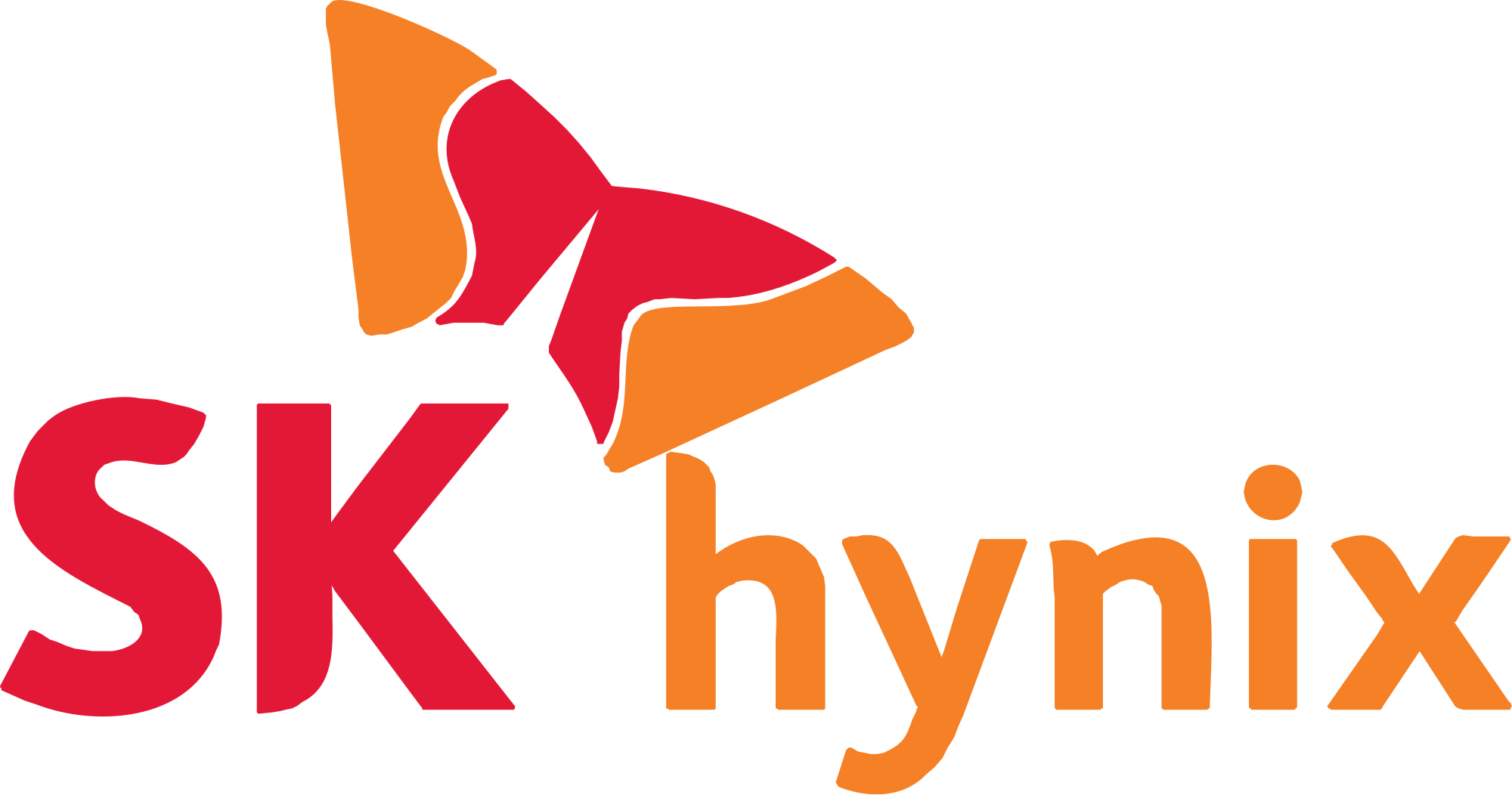 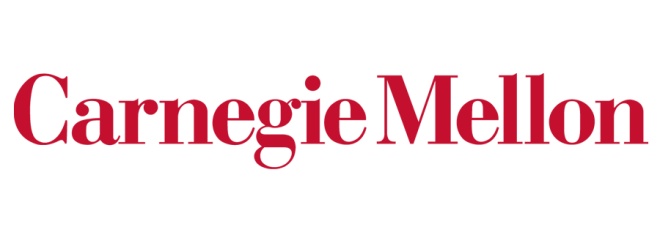 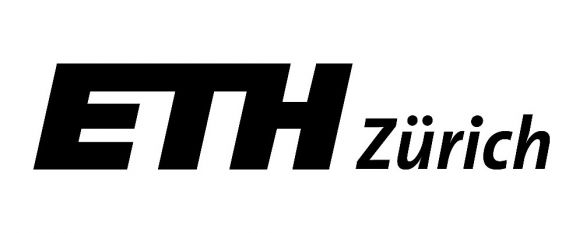 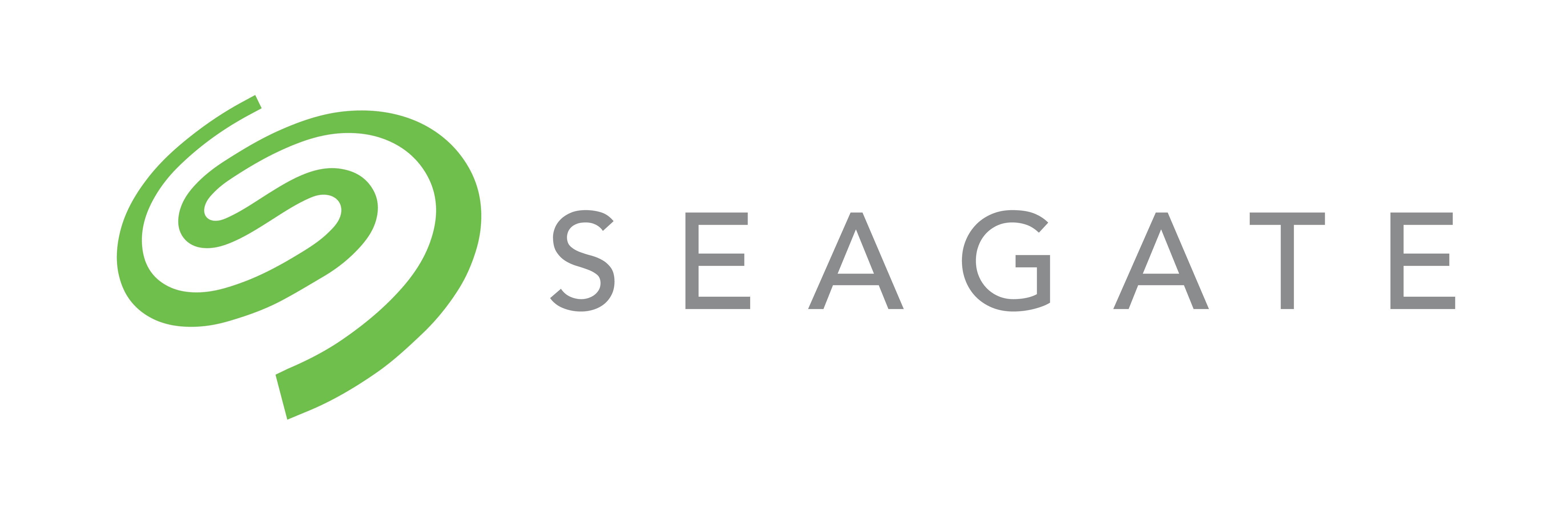 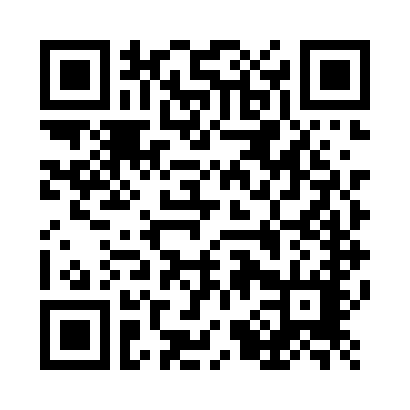 Paper download link:
http://yixinluo.com/index_files/heatwatch_hpca18.pdf
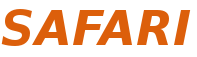 [Speaker Notes: To learn more, please come to our talk in Session 6A on Tuesday at 11:20 AM.


// For more background on self-recovery and temperature effects, and more details on our URT model and our mechanism, HeatWatch, welcome to our talk in Session 6A on Tuesday at 11:20 AM.]